TITLE OF POSTER
Student Name
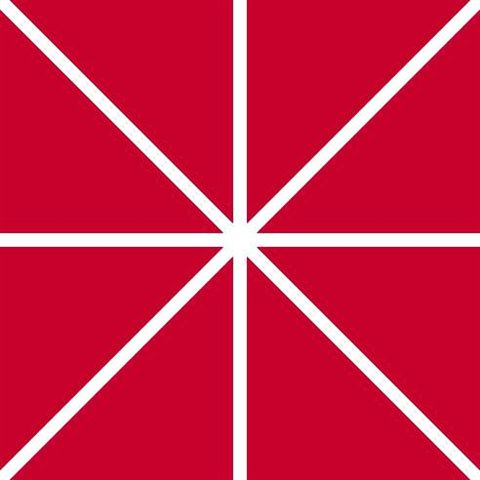 a
b